Unit 2　 
How do you come to school
五年级
第3课时
WWW.PPT818.COM
Let's talk
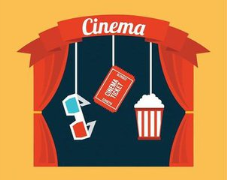 Do you like...?
How....?
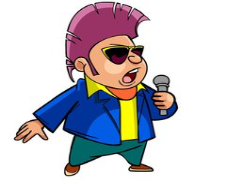 Let's try
Try to use ‘how’ to ask questions!试着用how问问题哦！
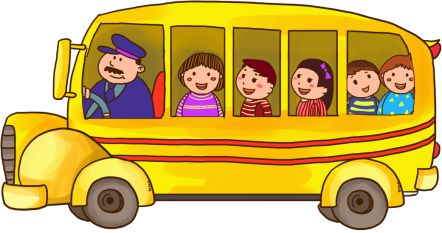 How do they come to school?
Let's try
Try to use ‘how’ to ask questions!
试着用how 问问题哦！
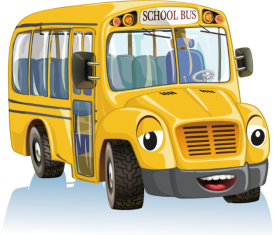 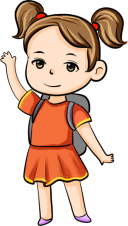 How does the girl come to school?
Let's try
Try to use ‘how’ to ask questions!
试着用how 问问题哦！
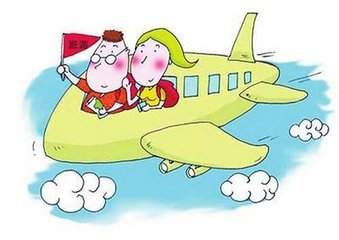 How do they come to school?
Let's try
Try to use 'how' to ask questions!
试着用how问问题哦！
How does she come to school?
How does the rabbit come to school?
He sits in the basket.
Sound time
Traffic, traffic, on the street,
Beep beep,beep beep!
Trains, trains, through the trees,
Choo-choo, choo-choo!
tr
train
travel
tree
trousers
Try to read
tractor拖拉机
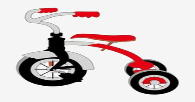 tricycle三轮脚踏车
truck卡车
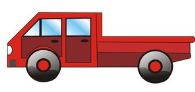 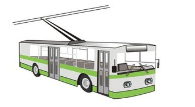 trolley电车
Guess and say
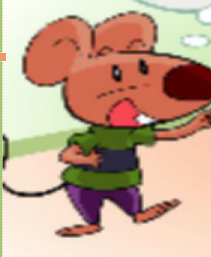 How?
You come to school ....，I think.
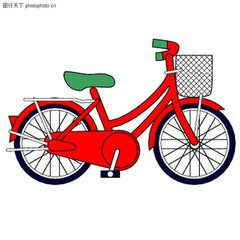 ride—riding骑车a bike
Bobby has a new bike. He likes riding it in the park.
This bike is cool!
I can fly now!
Bobby wants to show his bike to Sam.
Dad, can I go to school by bike?
No, you can’t.
Read and discuss
Why can't Bobby go to school by bike?
Try to say
Because you're 
too young.
Why？
Bobby is _________.
not happy
How does Sam go to school?
He goes to school by bike.
Bobby's dad does not think so.(如此认为)
Really?
Yes, but he always 
sits in the basket.
Listen and repeat
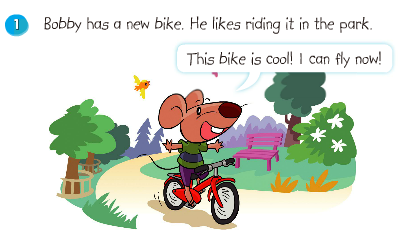 Listen and repeat
Listen and repeat
Listen and repeat
Try to remember
Let's act
三人一组，注意语气、动作与表情哦！
Talk show
Sam  has a new bike too. He wants to go to school by bike. Then what will happen ?
Sam : Mum, can I go to school by bike?
Mum: ...
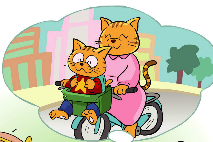 Let's enjoy
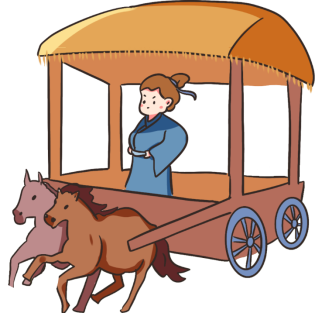 carriage
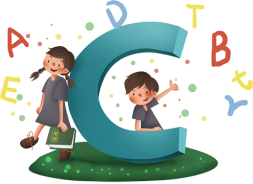 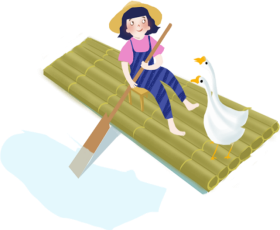 raft
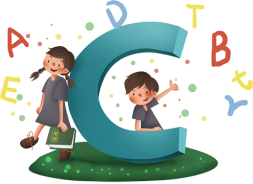 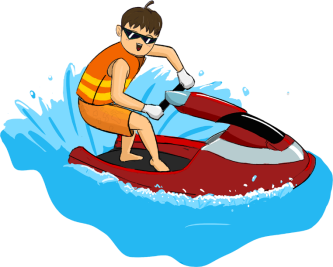 motorboat
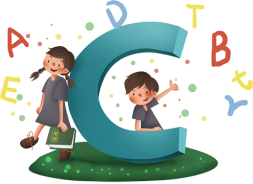 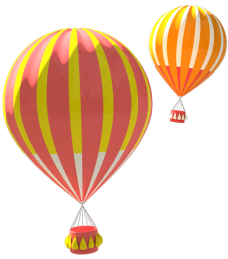 balloon
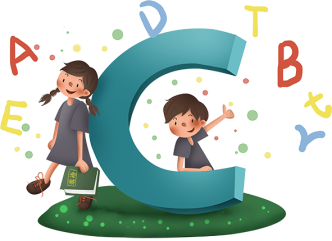 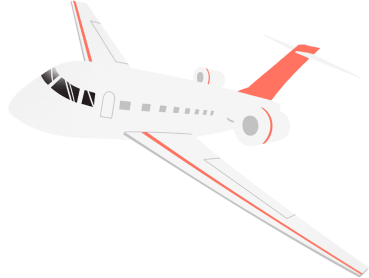 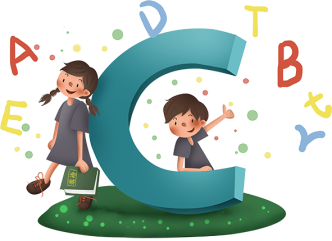 plane
In the future, what will the traffic look like?
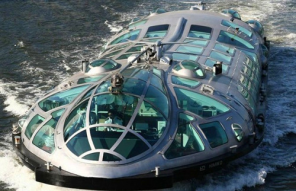 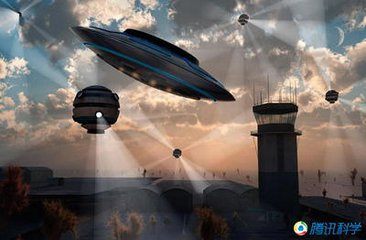 Let's share
First, work hard!
Then, be good at thinking !
Finally, the magic world belongs to us!
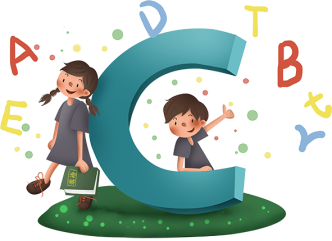 Homework
Read and act Cartoon time after class.
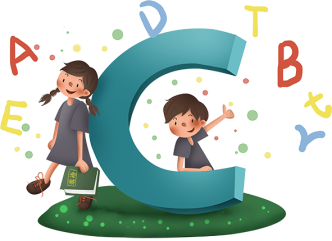